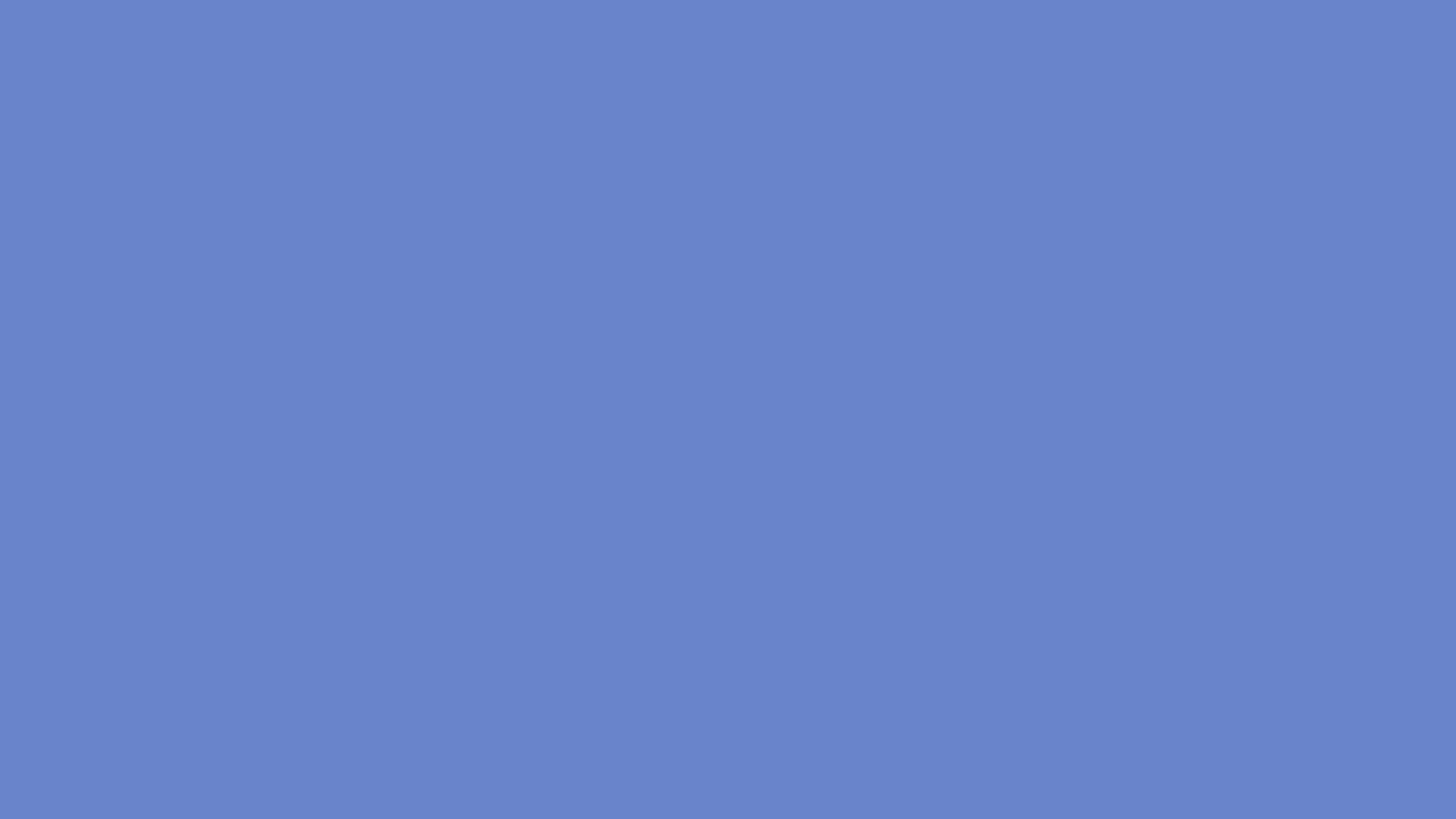 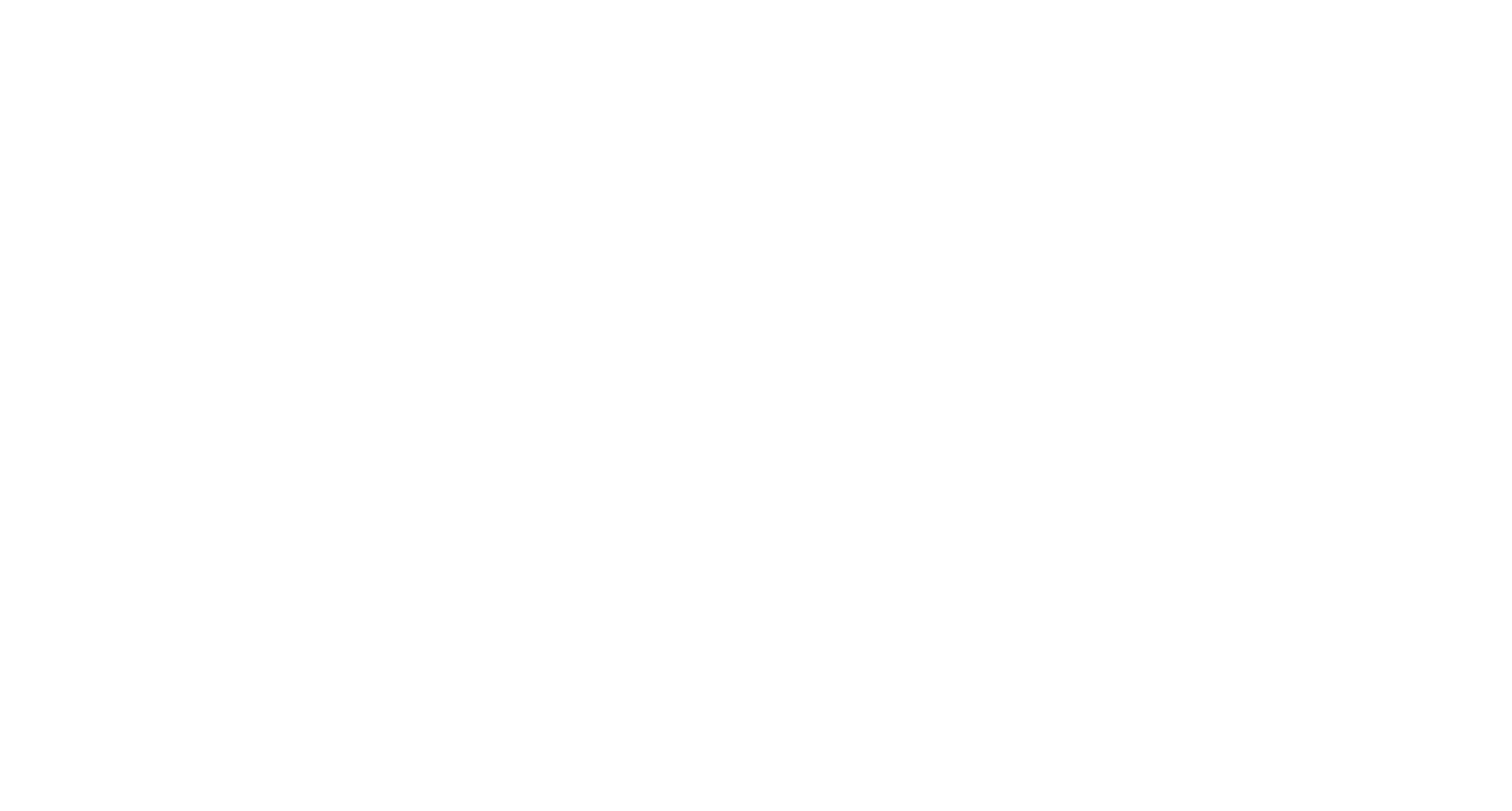 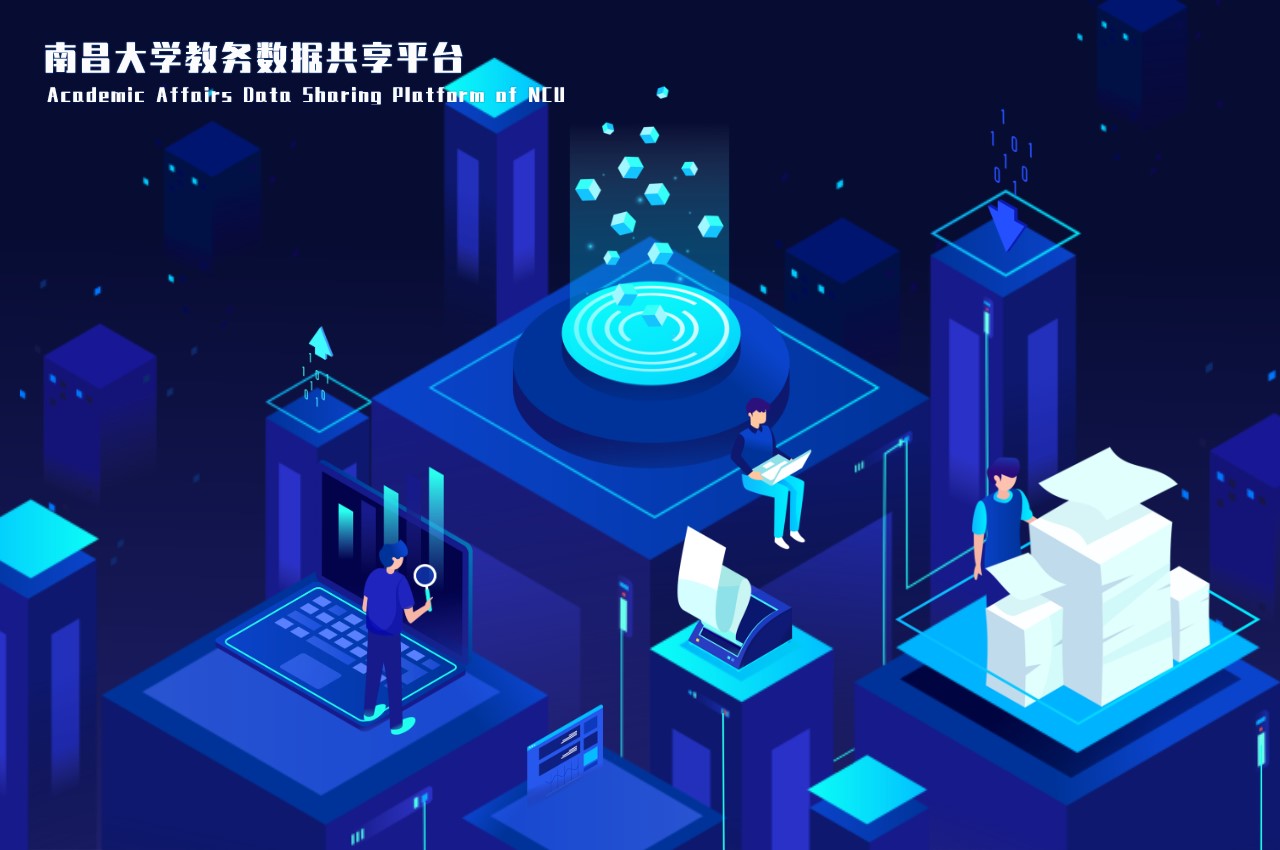 2024年辅修专业报名
操
作
指
南
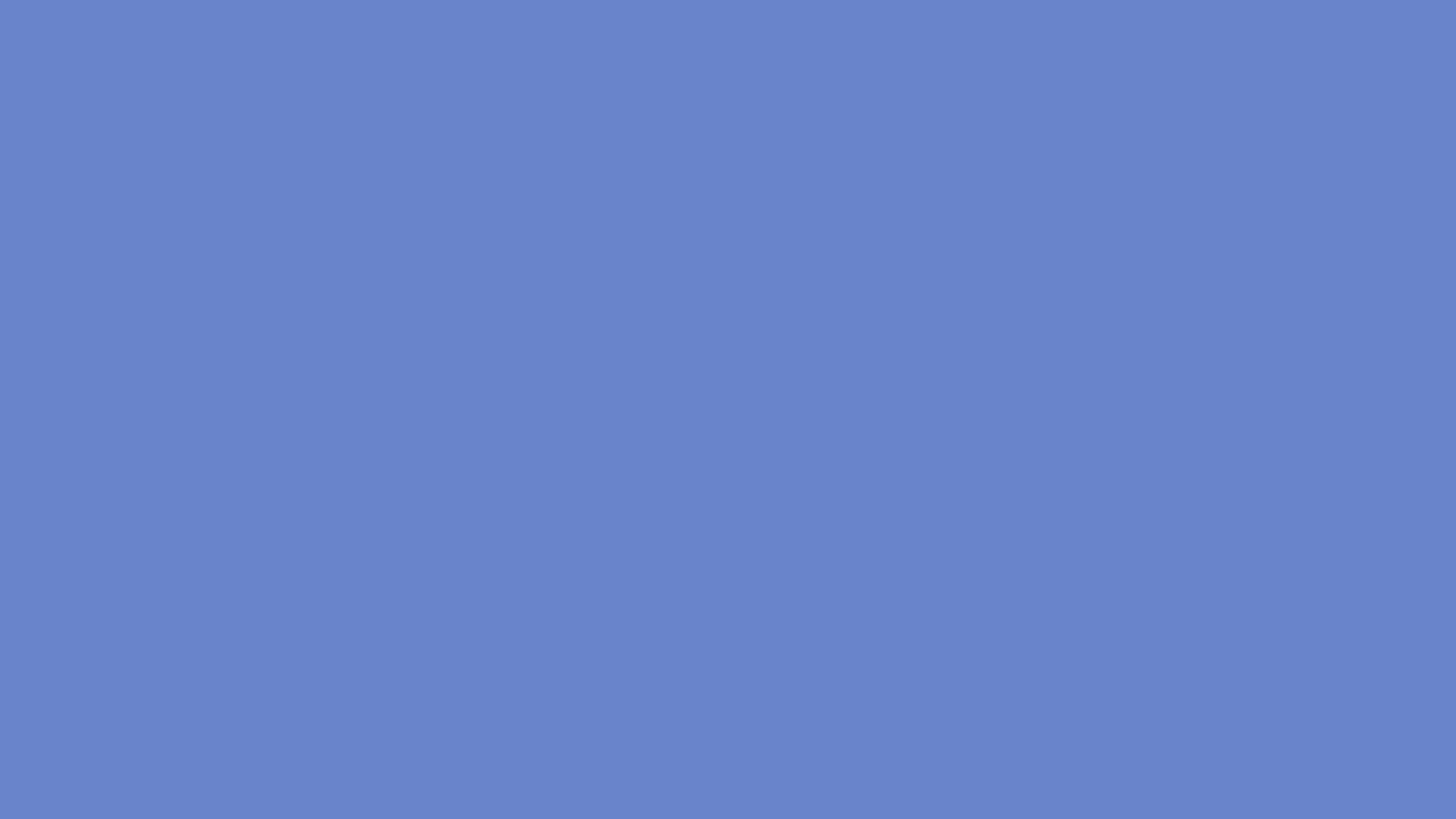 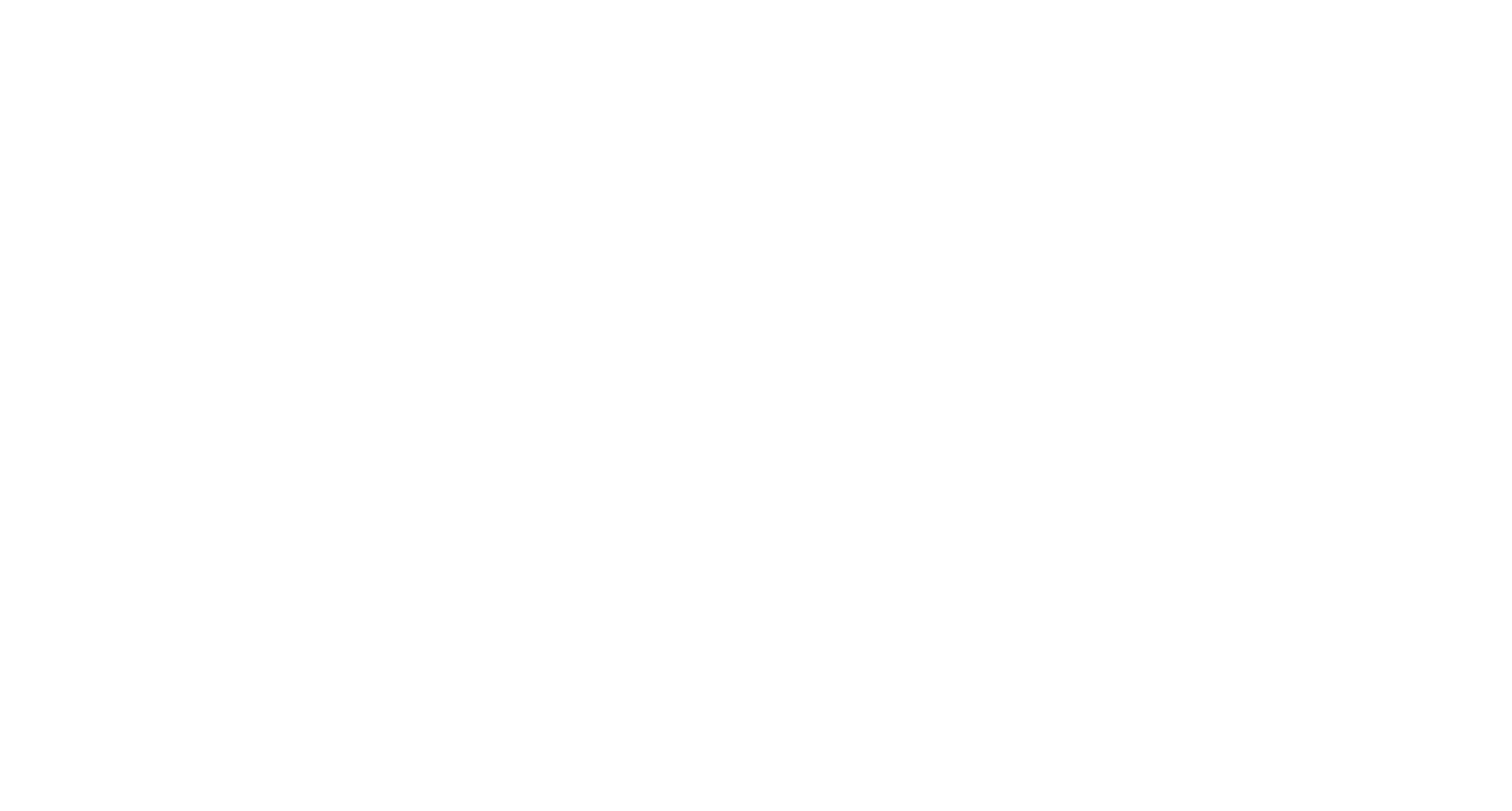 报
1
2
3
4
5
按提示提交报名信息
点击「辅修报名」
在需要申请辅修的专业后点击「申请」
登录「教学综合管理服务平台」
点击「学生服务」→「学籍信息」
名
步
骤
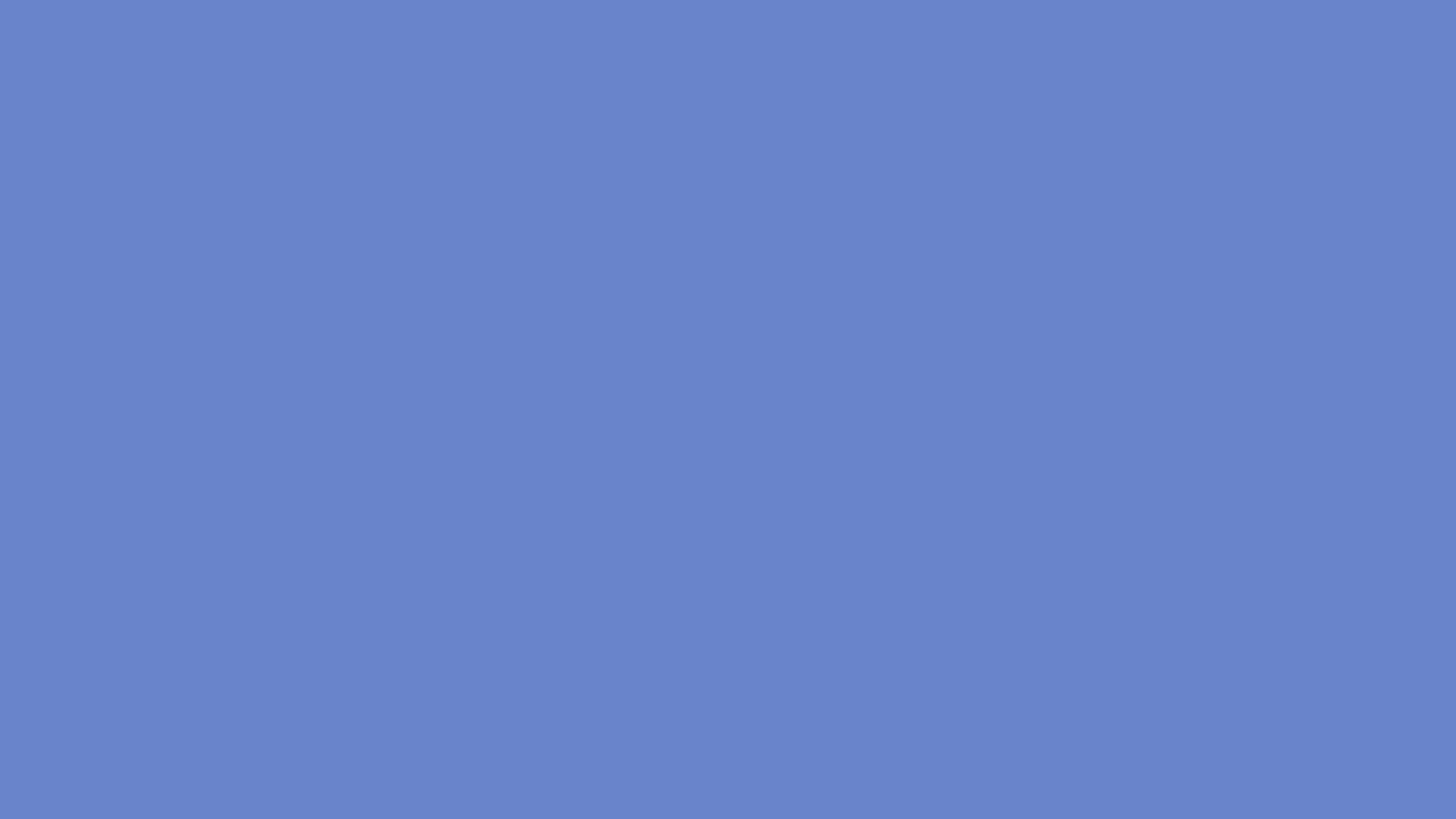 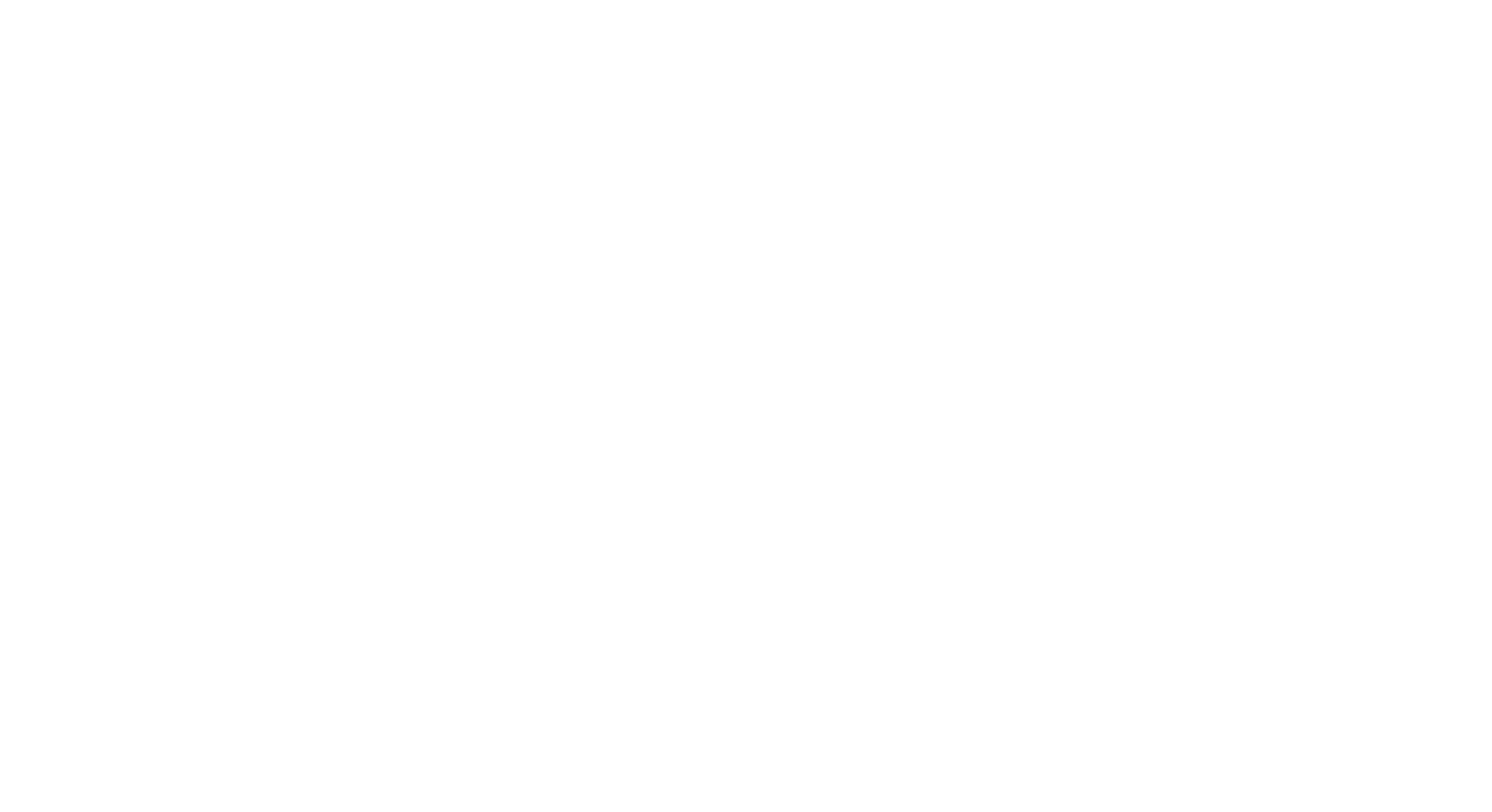 报名步骤-辅修专业/辅修学士学位申请报名
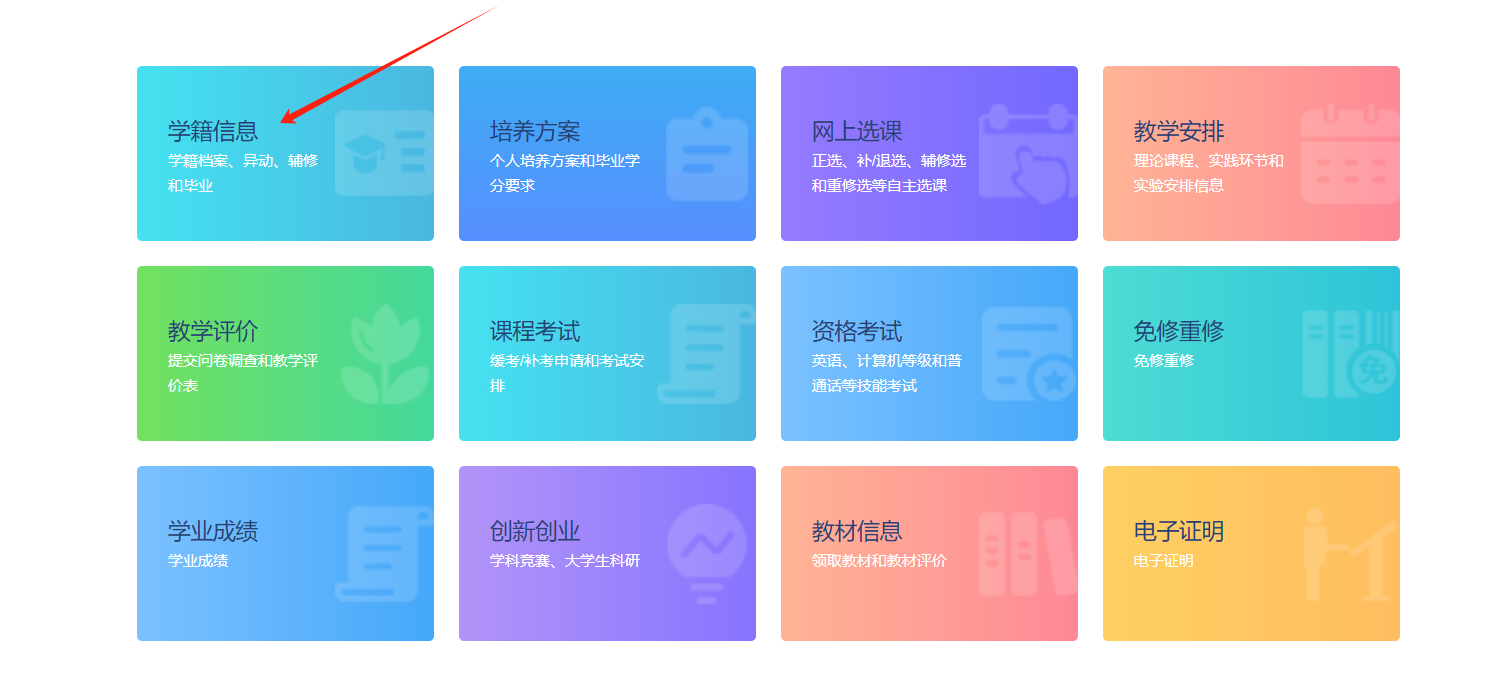 登录教学管理综合平台
点击学籍信息
点击辅修报名
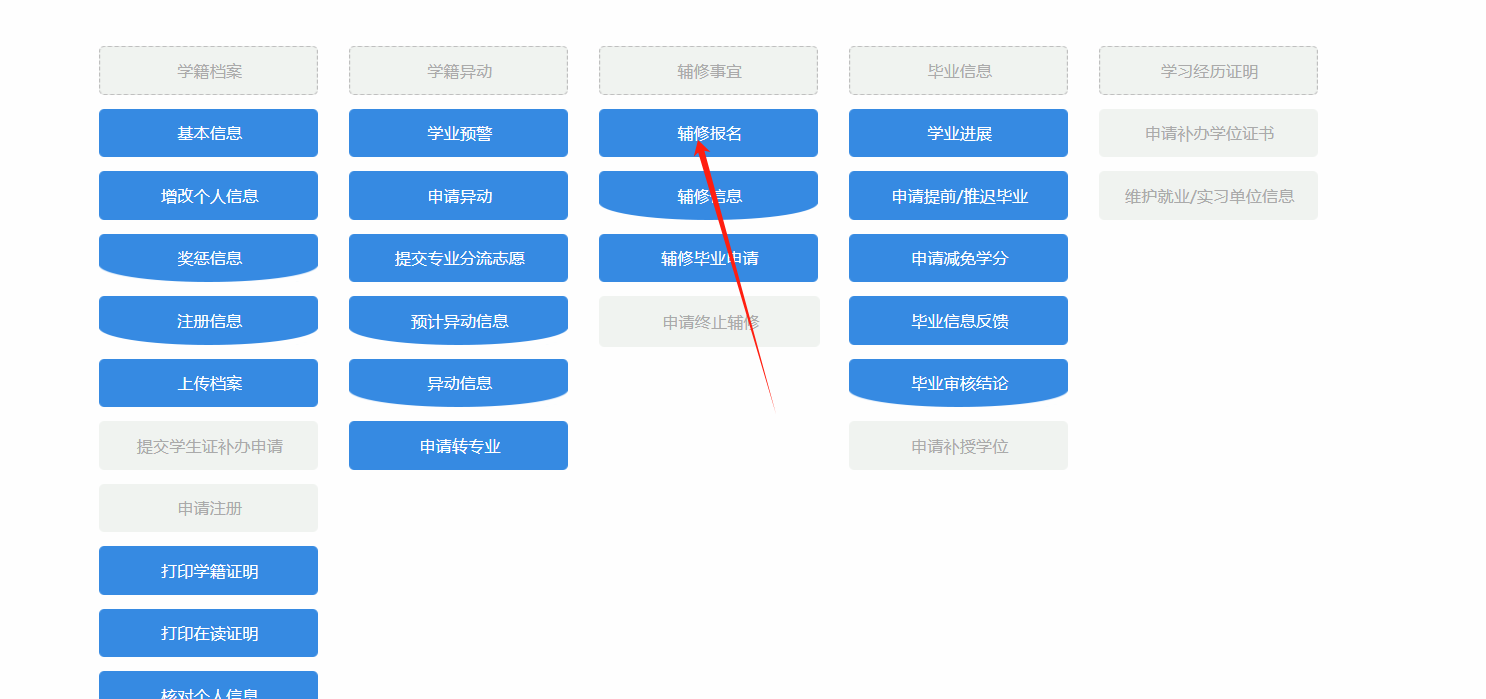 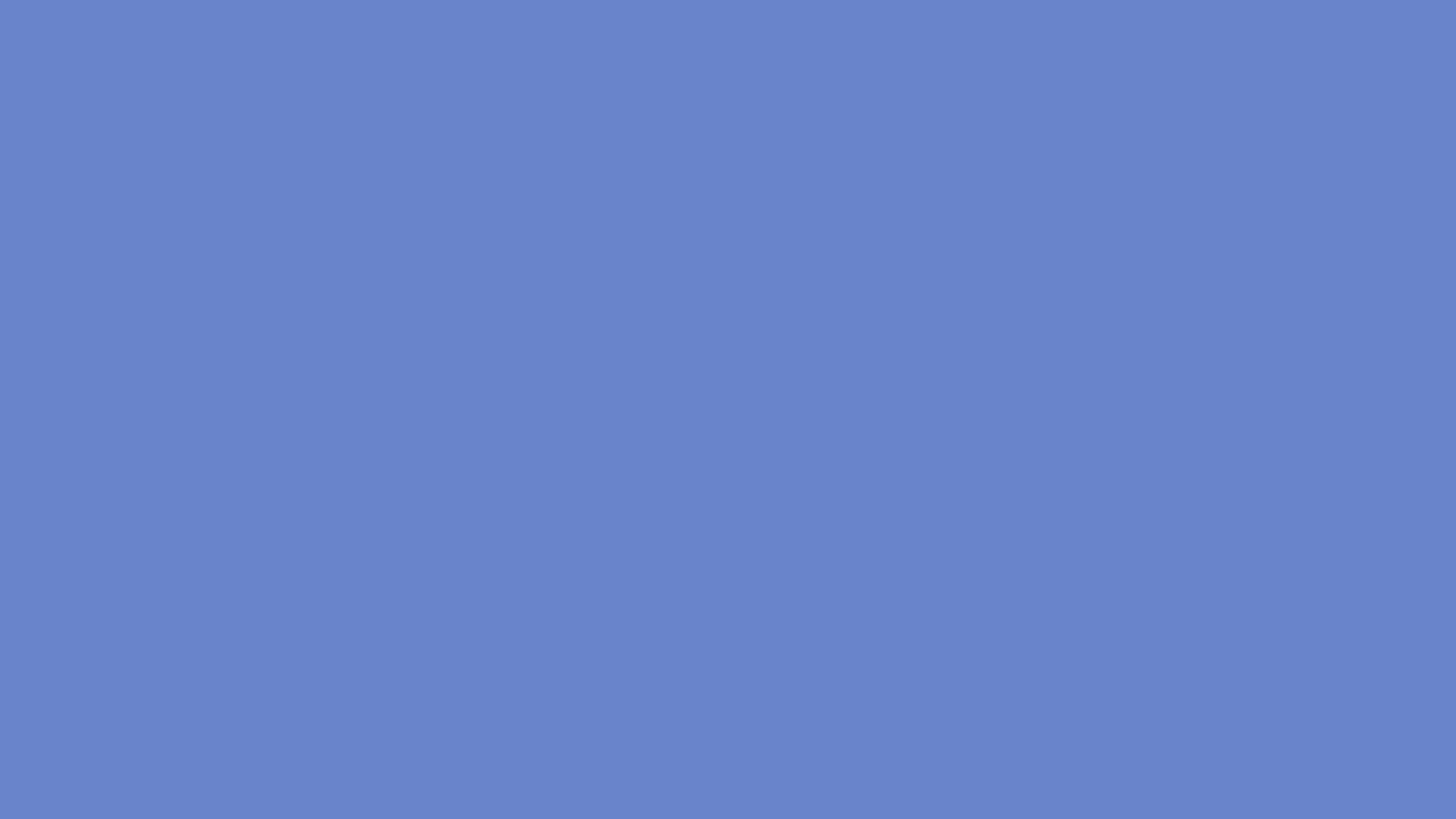 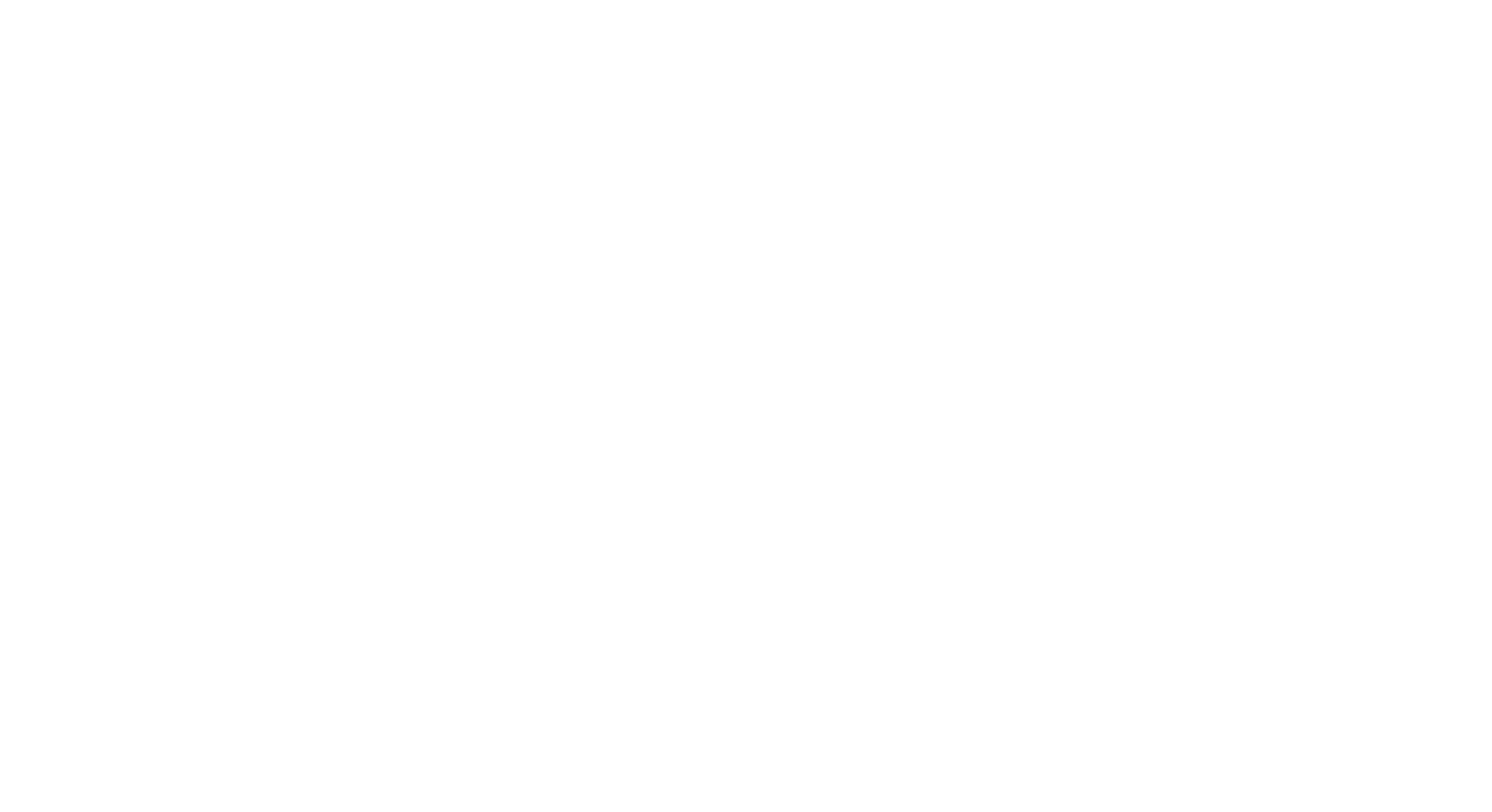 报名步骤-辅修专业/辅修学士学位申请报名
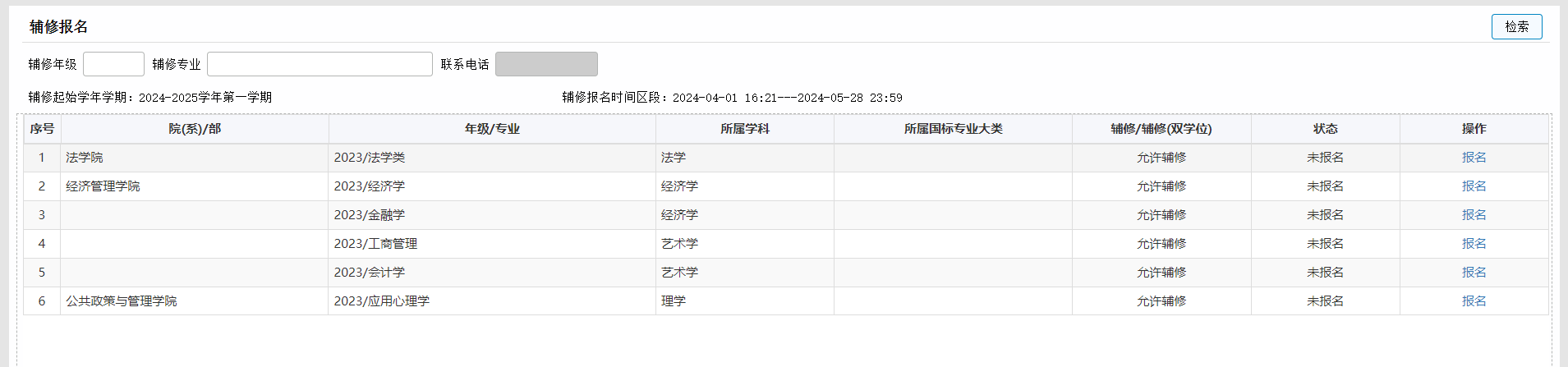 点击检索即可展示所有可辅修专业。
在需要辅修的专业的操作栏点击报名。
阅读报名须知，勾选我已阅读报名须知，点击确定。
完成报名后，对应专业的状态和操作会变更，等待审核即可。如果需要取消，点击取消即可。
1
2
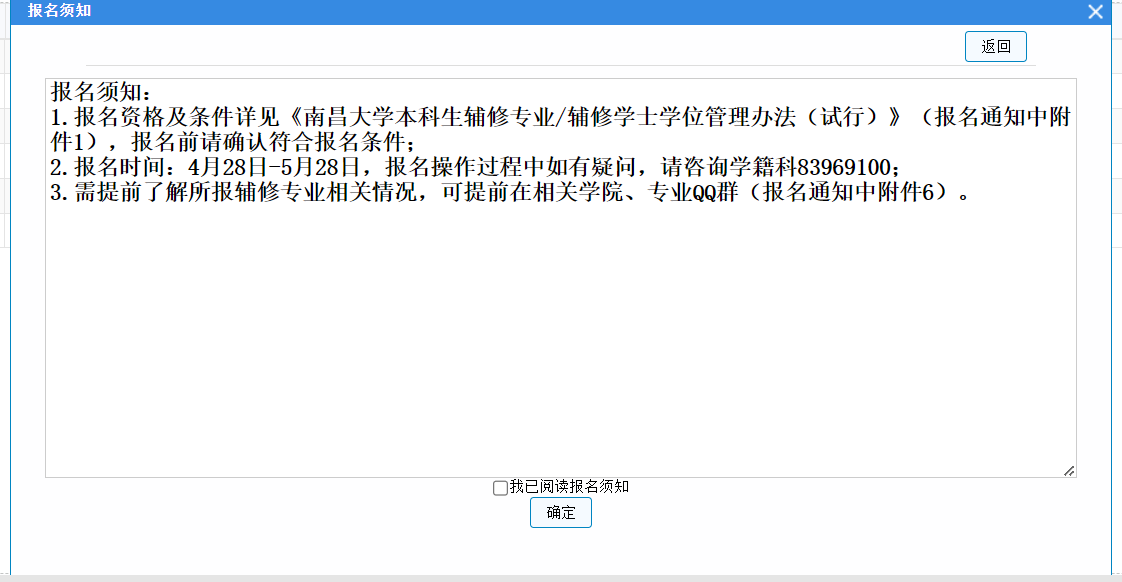 3
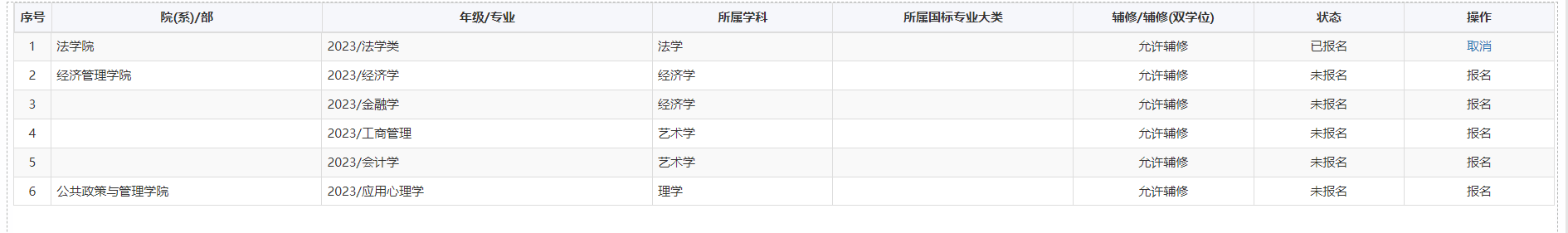